Creating and running a user experience project with front line staff
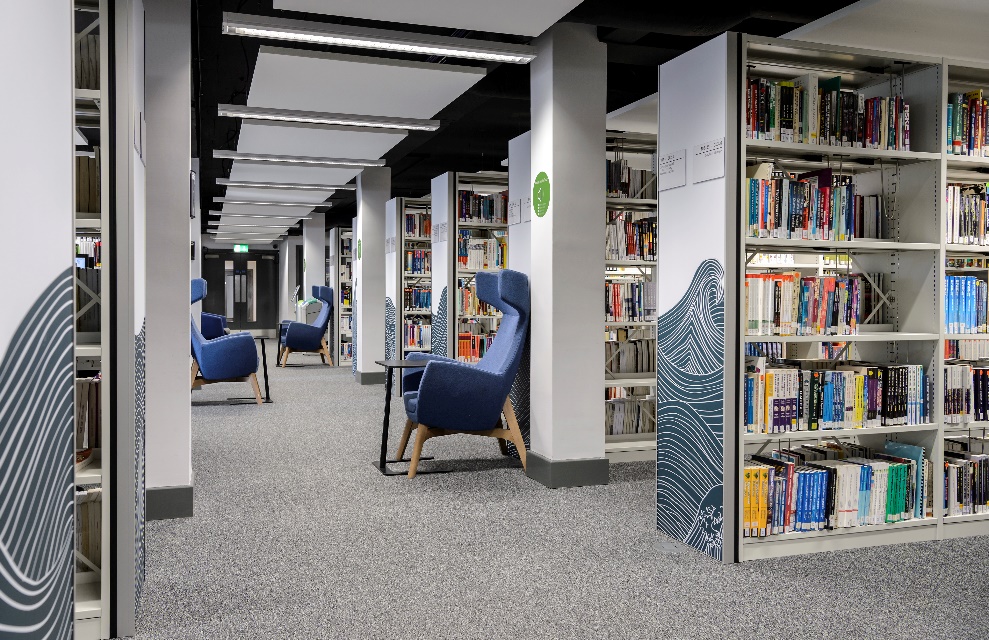 Joanne Booker 
University of West London
1
Overview
2
Planning and scoping the research
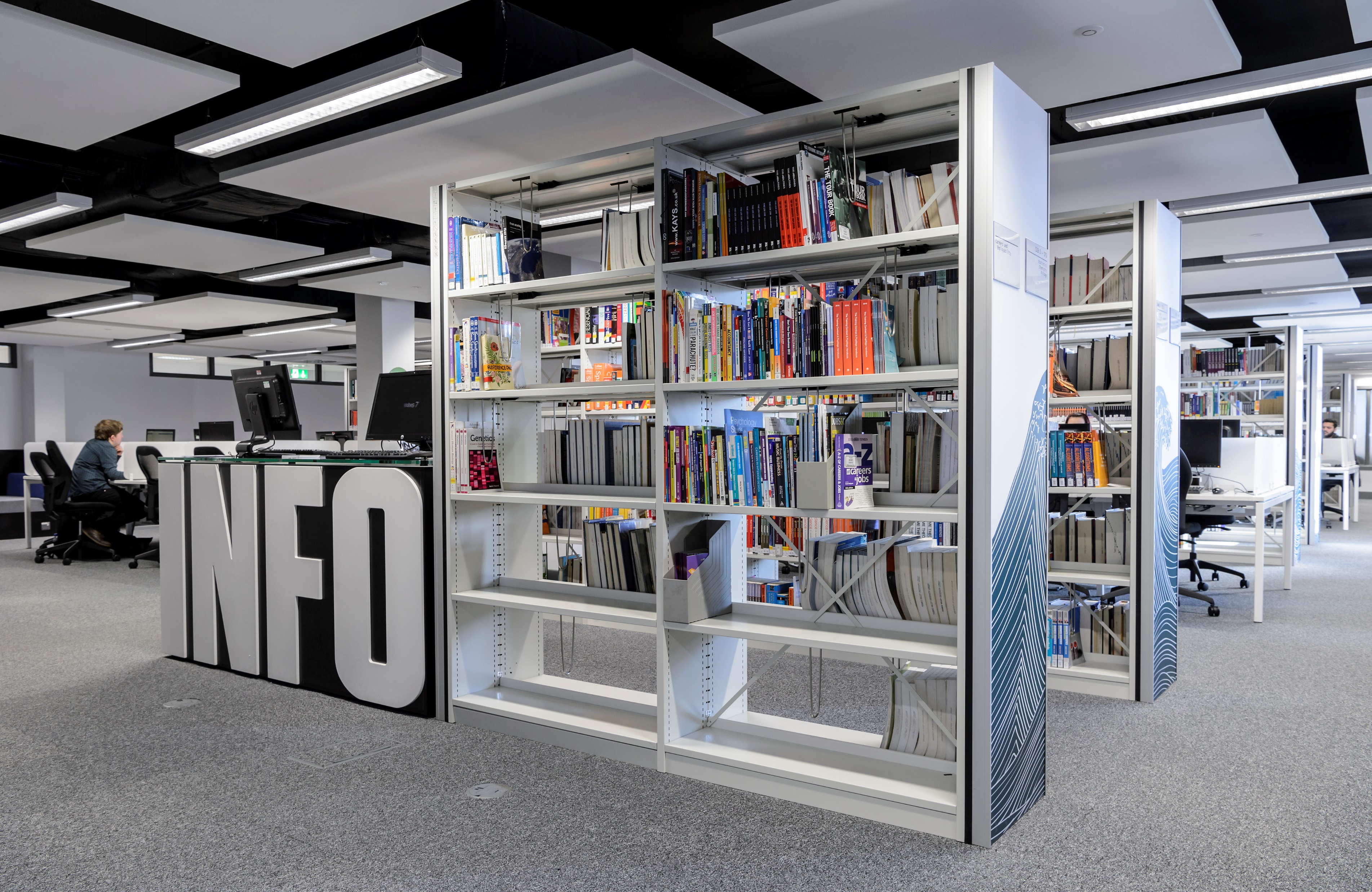 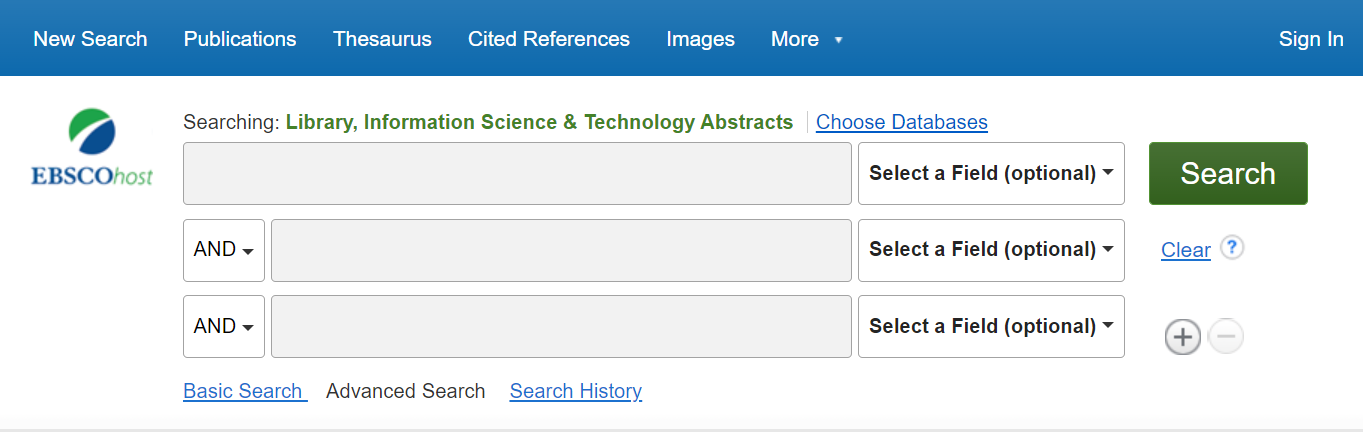 3
Research methodology
4
Recruiting participants
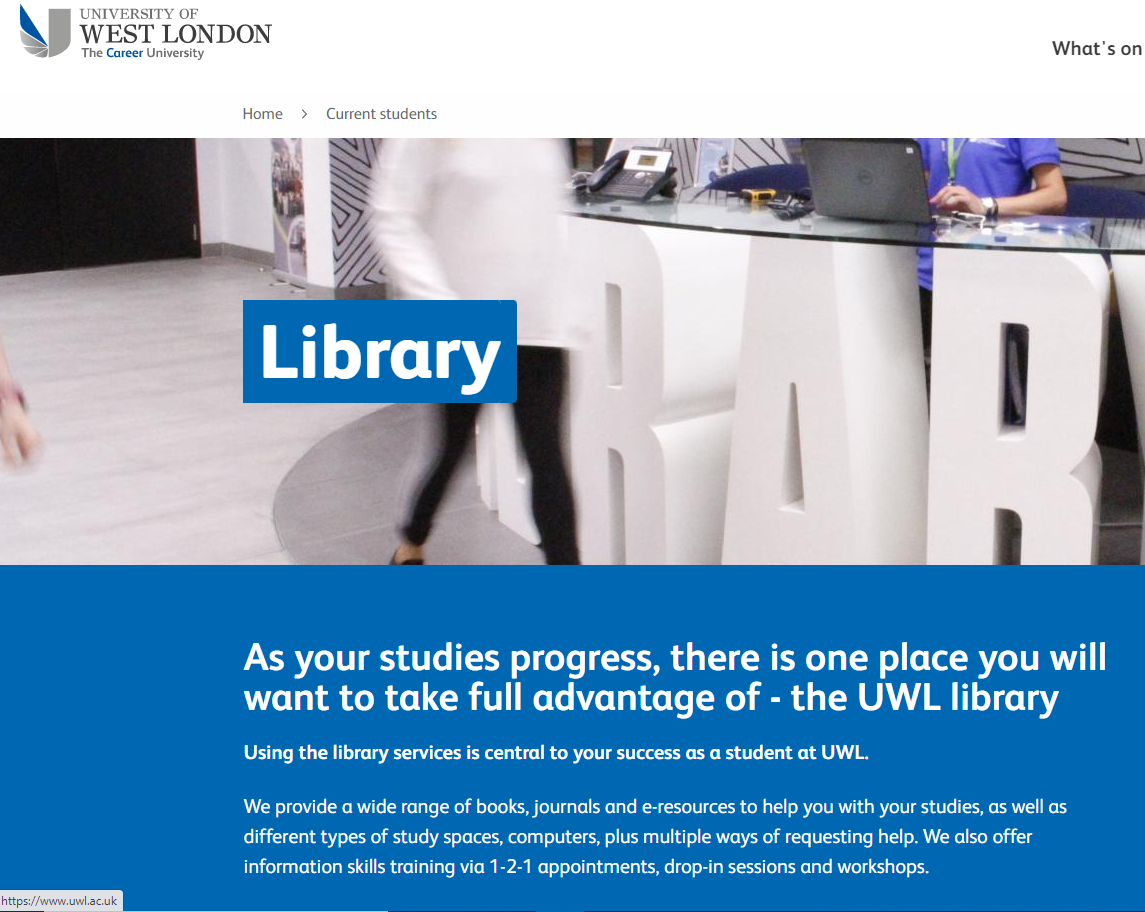 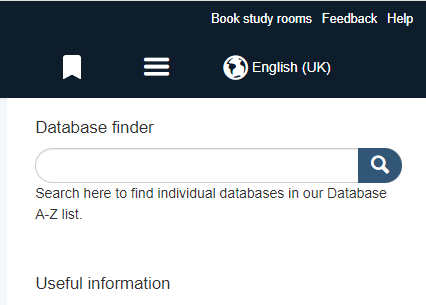 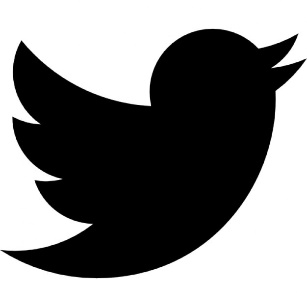 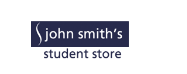 5
Running focus groups and interviews
Ice breaker
Poll
Open questions
Active listening
Follow up
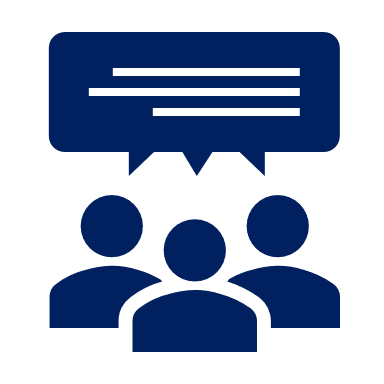 6
Data 
coding
7
Challenges
8
Lessons for future projects
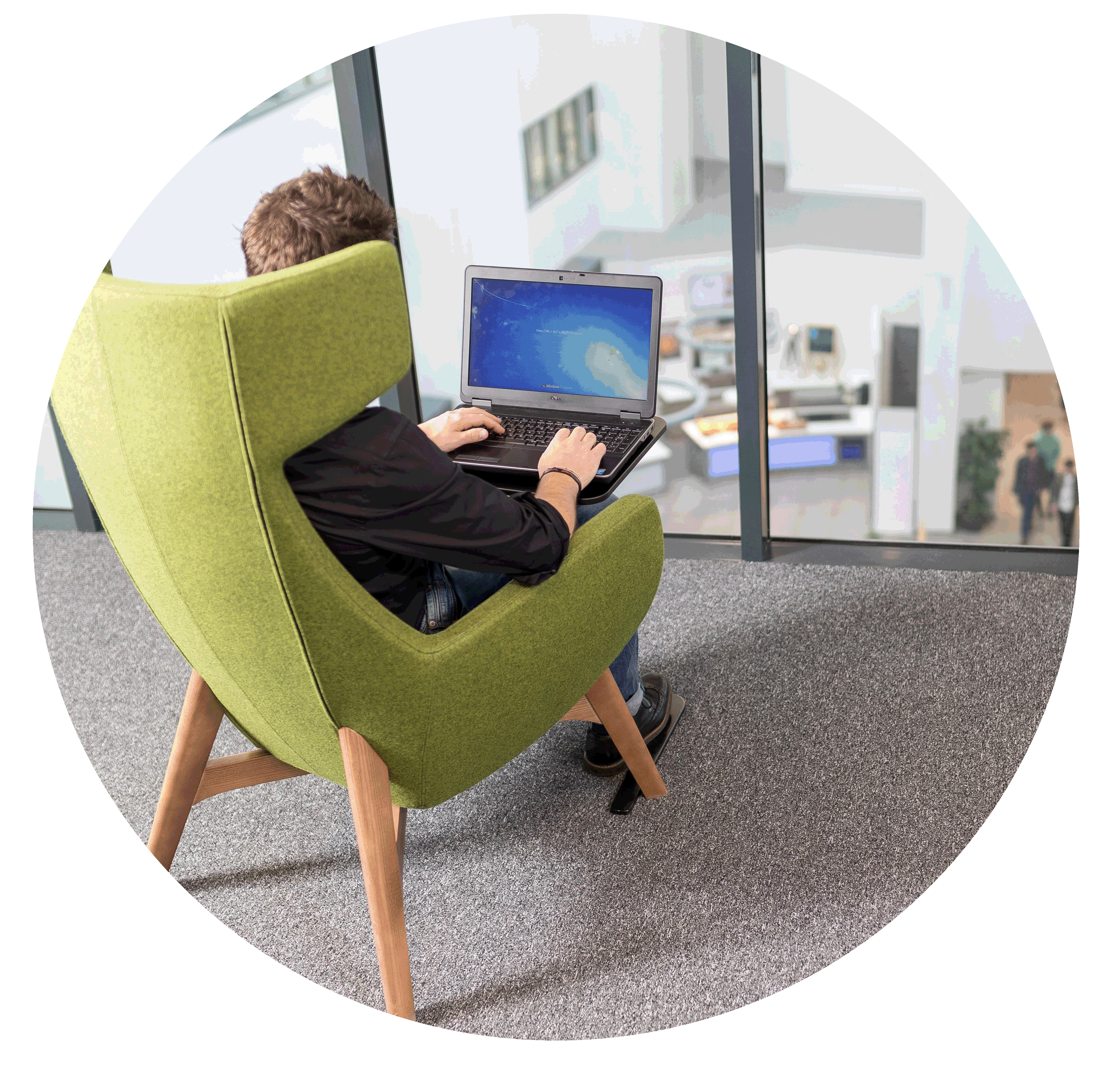 Develop a clear marketing strategy for recruitment of participants.
Aim to engage more non-users.
Investigate other research methodologies.
9
Staff experiences and development
Gained experience in the research process. 
Useful to hear student feedback.
Increased understanding of student needs for frontline members of staff. 
Useful to know what is currently beneficial for students.
10
Tips and advice
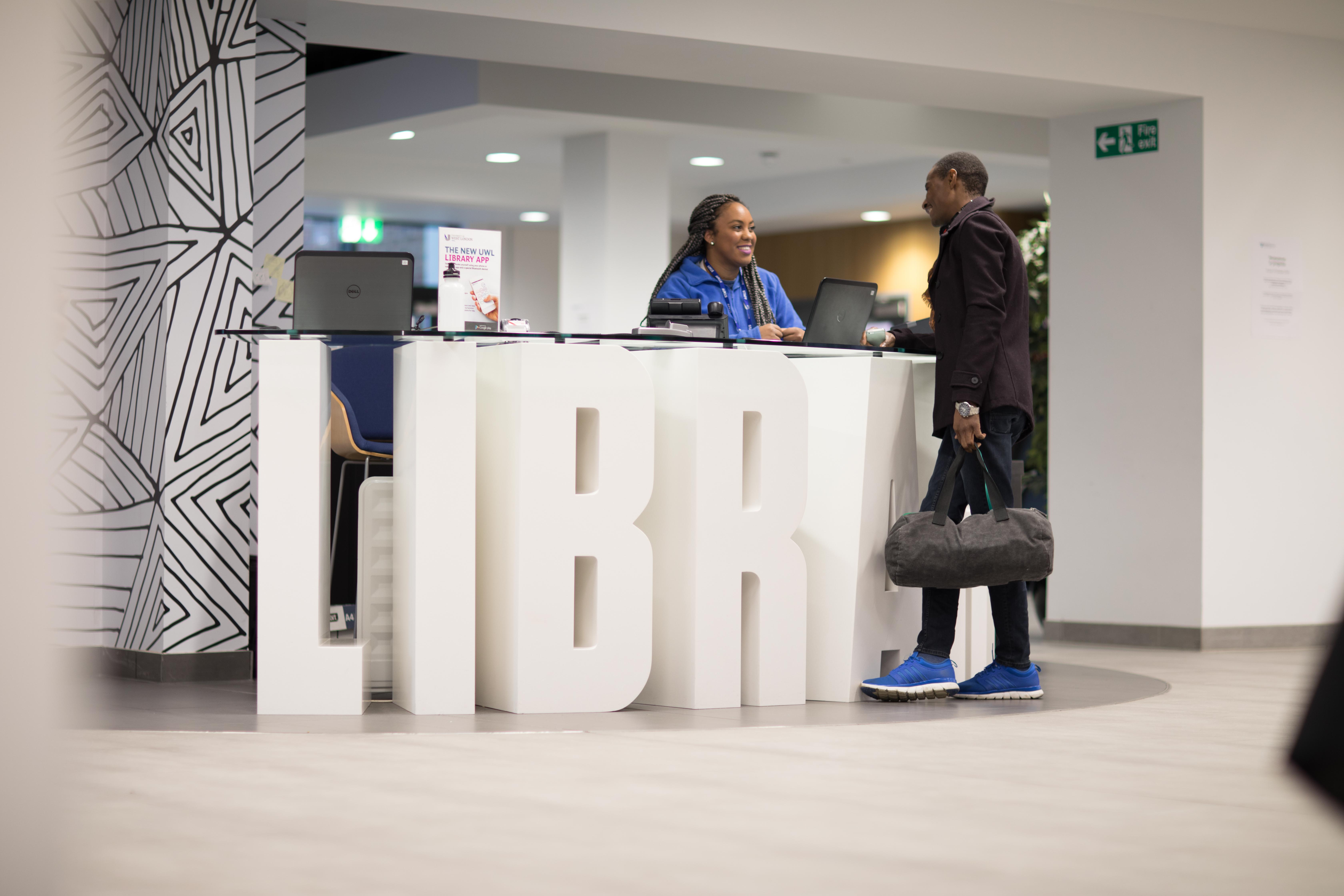 Plan ahead.
Background research on user experience. 
Offer incentives for participation (if possible).
Use your own experience of engaging with students.
11
Thank you for listening. Any questions?
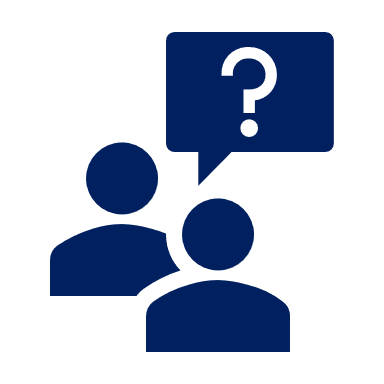 12